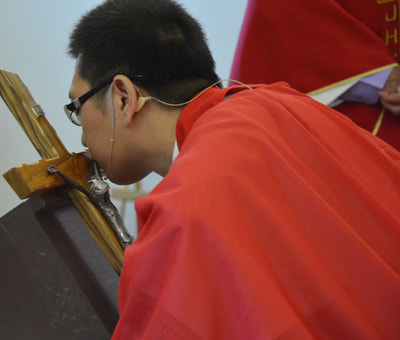 苦路默想
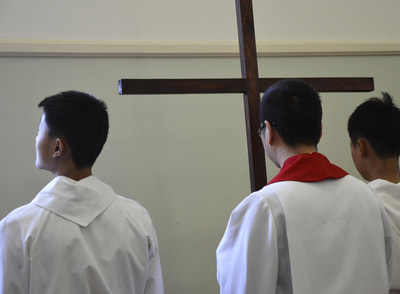 苦路（台前诵）
领：因父、及子、及圣神之名。阿们。（划十字圣号）（跪下）

众：主、耶稣基督，我们藉着洗礼与祢同死同葬；祢既藉着父的力量，从死中复活；求祢也使我们能度一种新生活。昔日的我们已与祢同钉在十字架上；求祢消除我们的罪愆，不再做罪恶的奴隶。我们既与祢同死，亦必与祢同生；死于罪恶，活于天主。

主，我们曾多次挣扎，多次跌倒；虽然我们知道祢就在我们身旁，但却掉头离祢而去。基督，请原谅我们，并帮助全人类认识、爱慕和尊敬祢。愿我们能在众兄弟姐妹中找到祢，跟随祢，在苦路上与祢并肩前进。
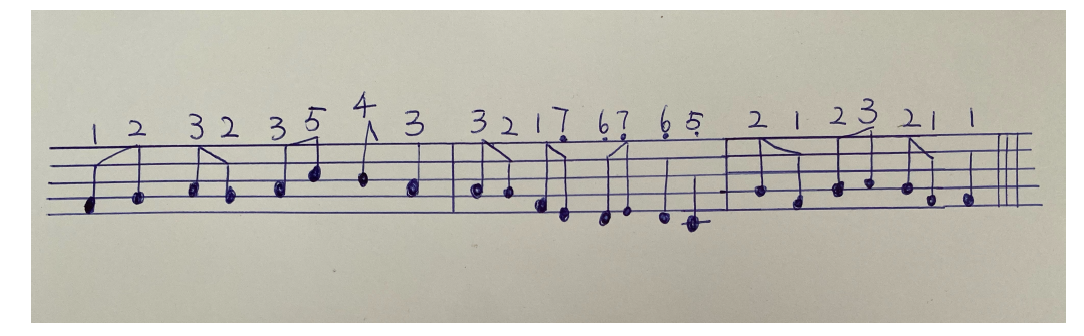 圣子高悬十字架上，慈母悲伤哀立其旁，举目仰望泪流长。
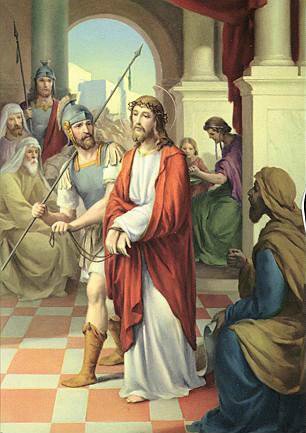 第一处：耶稣被判死刑
领：主、基督，我们钦崇祢、赞美祢。
（跪下）

众：祢用此圣架，救赎普世。
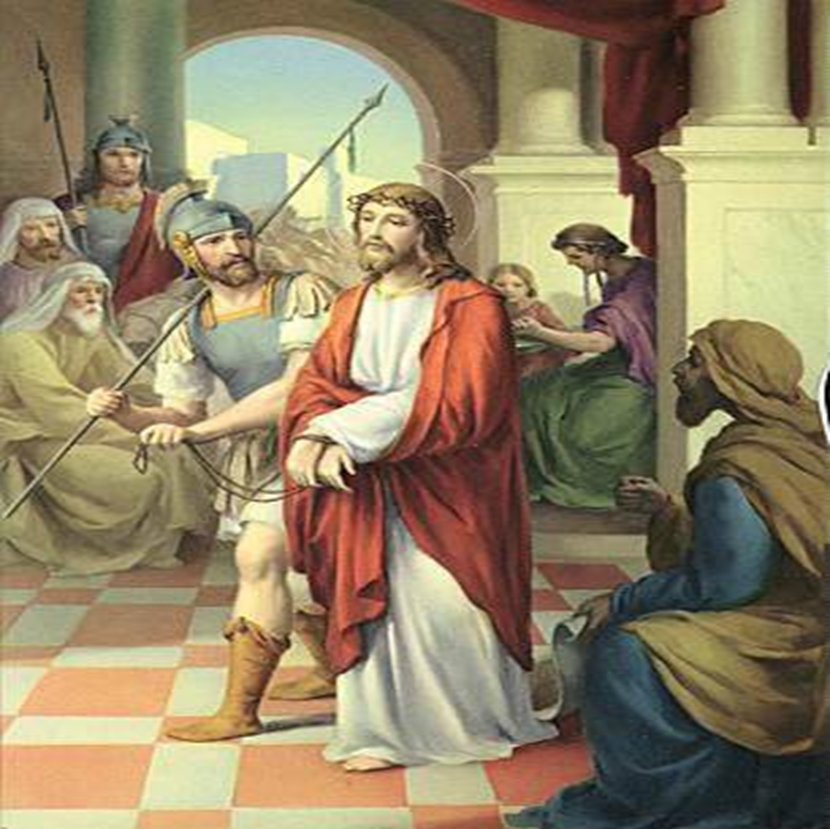 福音：
司祭长和长老们对耶稣提出许多控诉，比拉多问耶稣说：“他们对祢提出这么多的控诉，难道祢一点也不答辩吗？”可是耶稣依然没有作答。比拉多召集了司祭长、议员和民众，说：“我在他身上实在找不到什么可以处死的罪状。”可是司祭长们早已煽动群众，要求给他们释放巴拉巴。于是群众高声喊叫，要求钉耶稣在十字架上，比拉多终于为他们释放了巴拉巴；同时，他下令把耶稣先行鞭打，然后钉在十字架上。
默想：
朋友！虽然比拉多并不公允，但当日耶稣在他的判决中，却看出天父的旨意，屈服在比拉多权下。你怎能拒绝因听命而带来的烦恼呢？
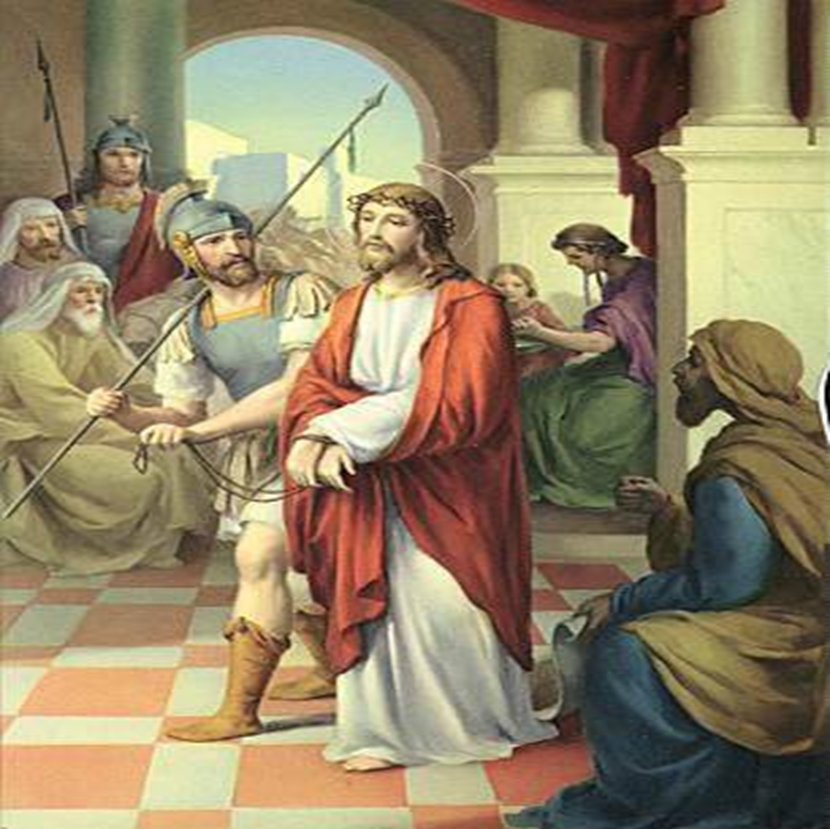 祷文：
领：主、基督，祢在受审判时，我们亦是其中判死罪的人。但祢却为了爱而钉在十字架上。
众：我们还不知自爱，时常冒犯、违反祢。请帮助我们认识、爱慕祢，并远离罪恶。
领：天主，仰赖祢所受的苦难。
众：求祢垂怜我们。

全体：诵天主经一遍，圣母经一遍
（起立）
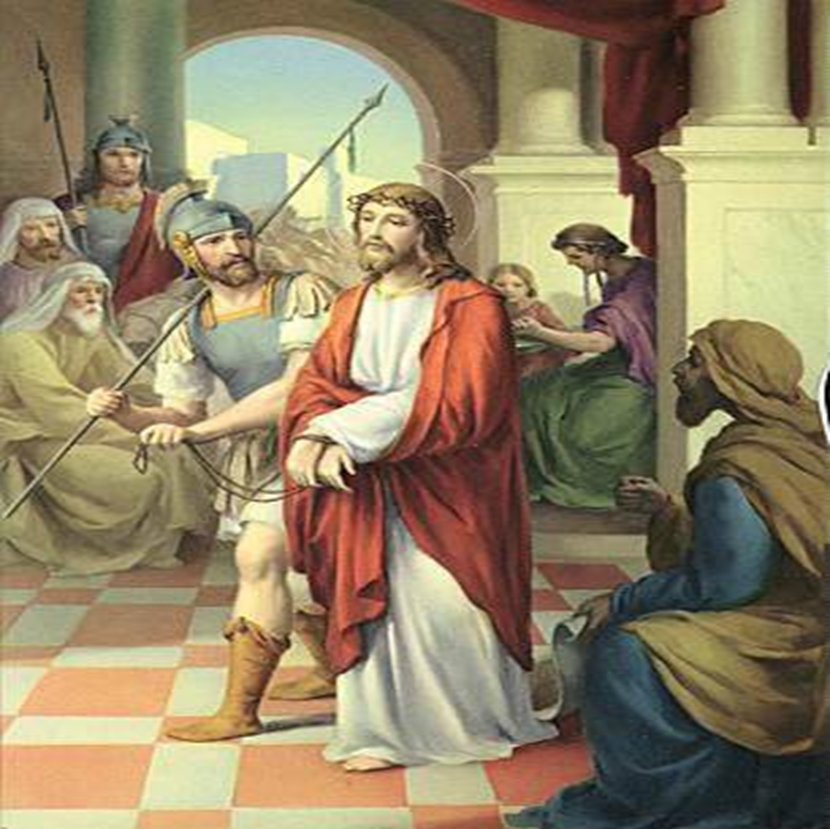 天主经
我们的天父，愿你的名受显扬，愿你的国来临，愿你的旨意奉行在人间，如同在天上。

求你今天赏给我们日用的食粮，求你宽恕我们的罪过，如同我们宽恕别人一样，不要让我们陷于诱惑，但救我们免于凶恶。啊们。
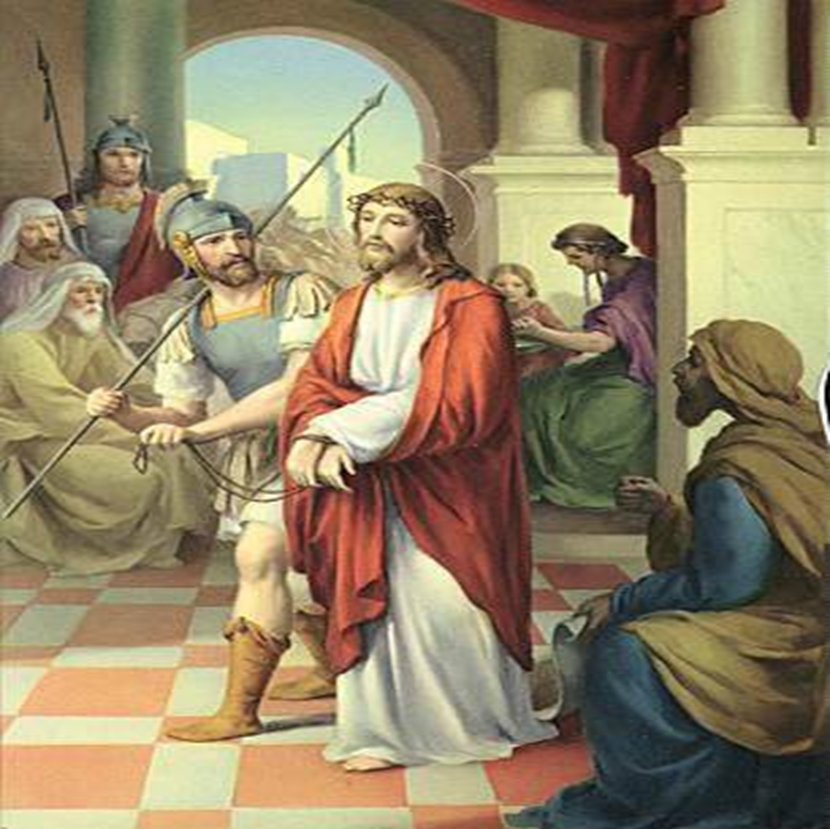 圣母经
万福玛丽亚，你充满圣宠！主与你同在。你在妇女中受赞颂，你的亲子耶稣同受赞颂。

天主圣母玛利亚，求你现在和我们临终时，为我们罪人祈求天主。啊们。
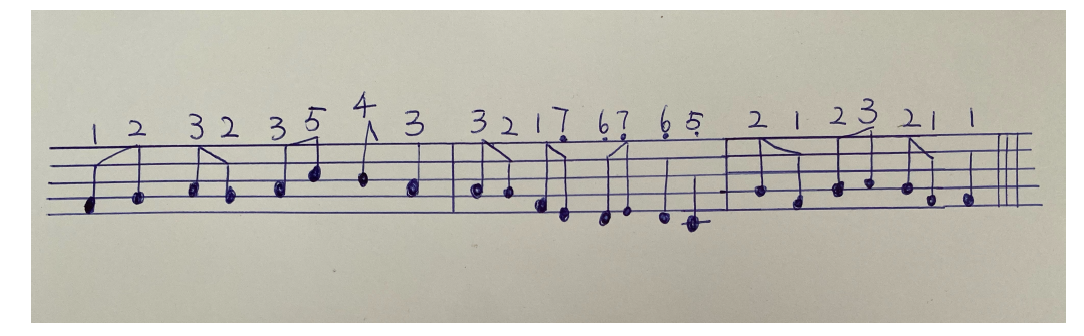 心灵惨痛不禁沉吟，凝思爱子意切情深，甚至利刃刺透心。
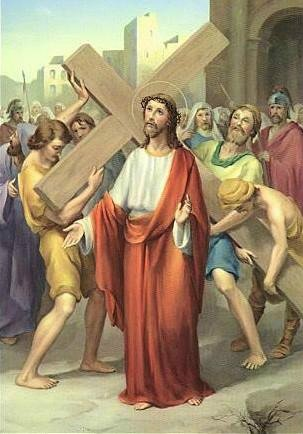 第二处：耶稣背十字架
领：主、基督，我们钦崇祢、赞美祢。
（跪下）

众：祢用此圣架，救赎普世。
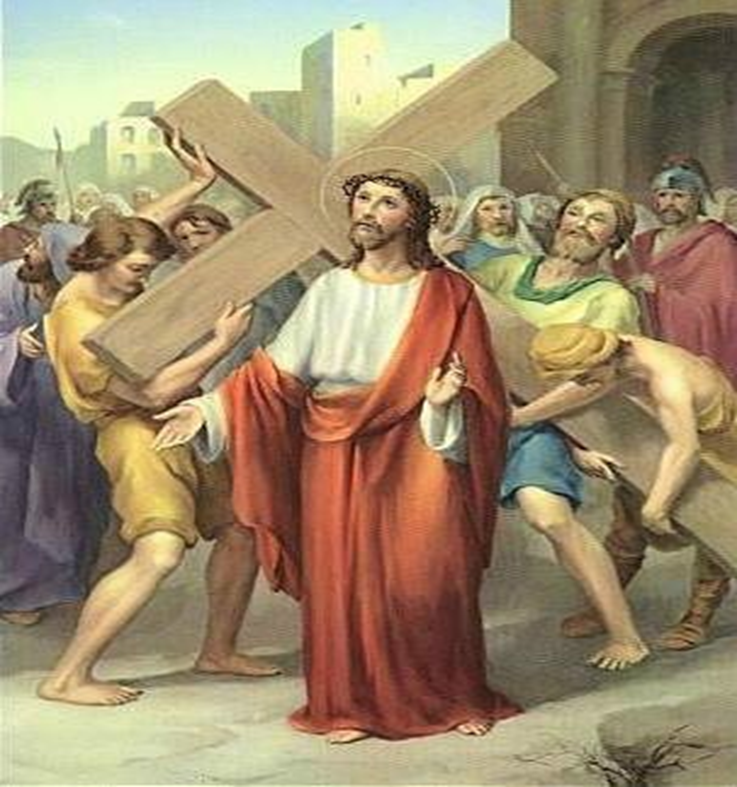 福音：
兵士们将耶稣带进总督府内，就召集全队兵士，围着耶稣，然后把祂的衣服脱去，叫祂穿上紫袍，
又编了一个荆棘的冠冕给祂戴上。于是他们开始对祂致敬说：“犹太人的君王，万岁！”然后用
一根芦苇打祂的头，唾祂的面，又跪着向祂行礼，戏弄既毕，他们就把紫袍脱下，仍旧给祂穿上
原来的衣服，然后带祂出去，要把祂钉在十字架上。耶稣自己背着十字架，走出城外。
默想：
这十字架，这根树干，是天父给耶稣选择的。我的朋友，你所背负的十字架亦是天父给你选择的，
从祂的手中接纳吧！请放心，天父绝不会让你的负担，超过你的能力。
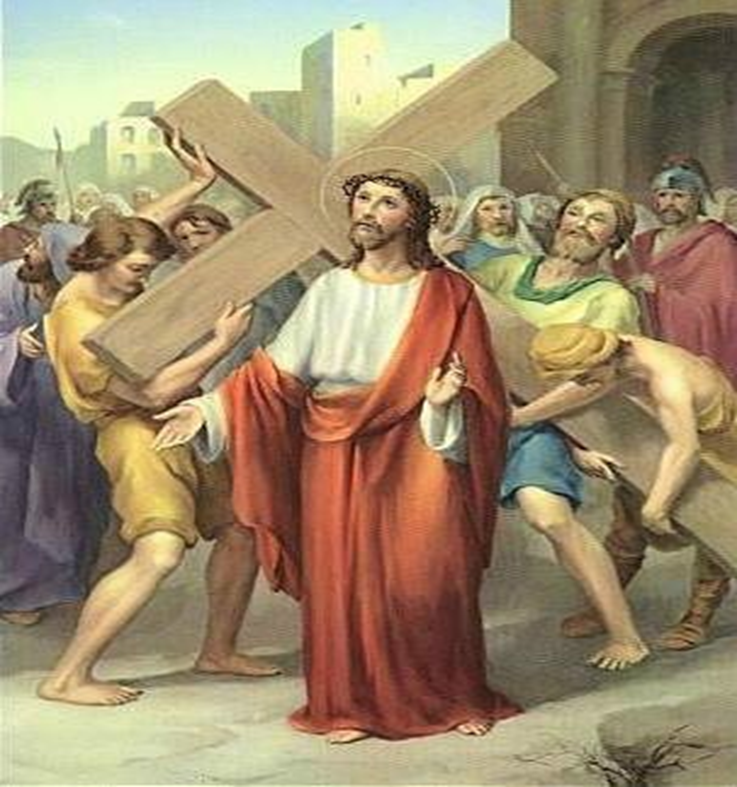 祷文：
领：主，我们常常只看到自己的担子，并认为它很沉重，当没有人注意它的时候，我们觉得这担子更重。
众：可是我们忘记了别人的痛苦，也忽略了在我们身旁背着重担的祢。即使知道了别人的痛苦，也从没有加以援助。求祢使我们不要以自我为中心，多顾及他人，正如祢照顾我们一样。
领：天主，仰赖祢所受的苦难。
众：求祢垂怜我们。

全体：诵天主经一遍，圣母经一遍
（起立）
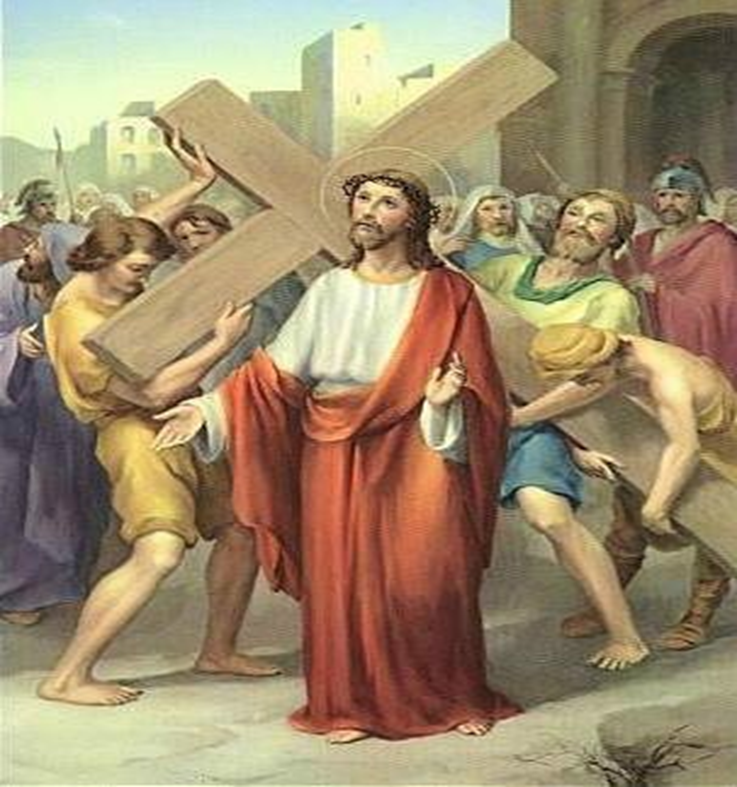 天主经
我们的天父，愿你的名受显扬，愿你的国来临，愿你的旨意奉行在人间，如同在天上。

求你今天赏给我们日用的食粮，求你宽恕我们的罪过，如同我们宽恕别人一样，不要让我们陷于诱惑，但救我们免于凶恶。啊们。
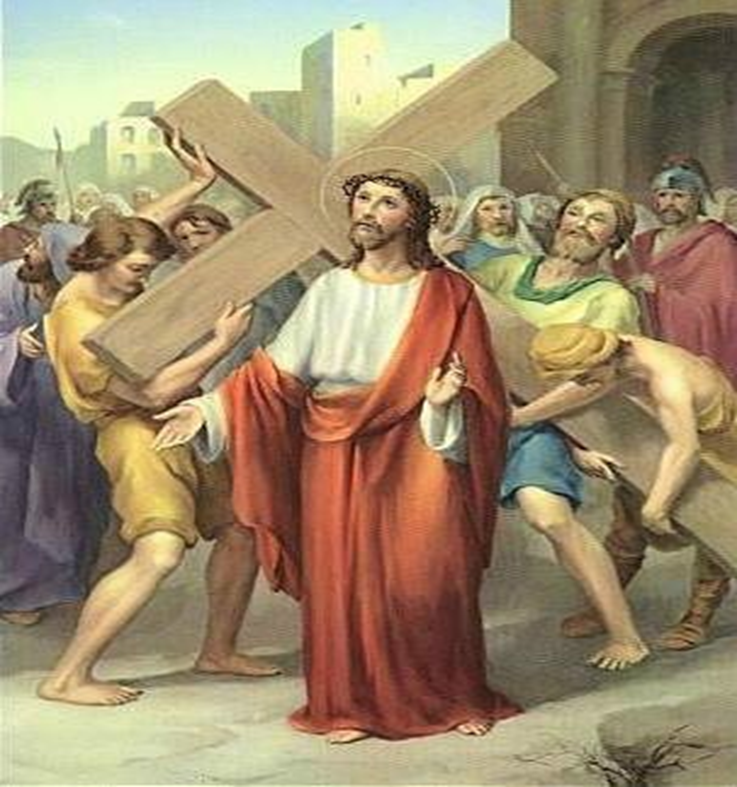 圣母经
万福玛丽亚，你充满圣宠！主与你同在。你在妇女中受赞颂，你的亲子耶稣同受赞颂。

天主圣母玛利亚，求你现在和我们临终时，为我们罪人祈求天主。啊们。
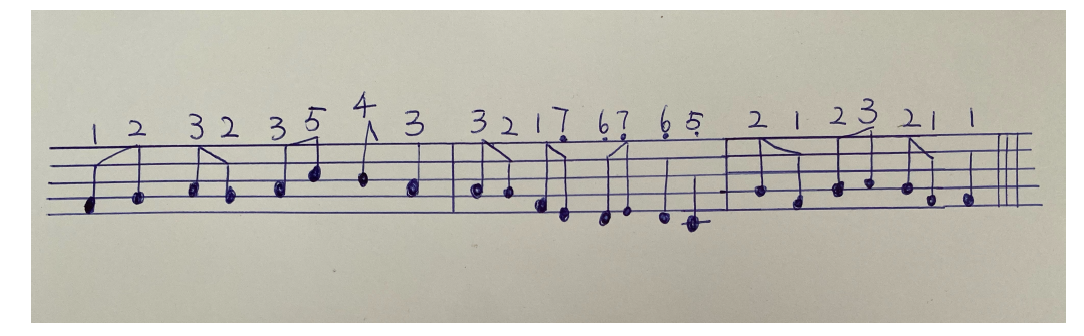 独子之母殊福贞女，内心痛苦谁堪比汝，甚矣哀哉莫可语。
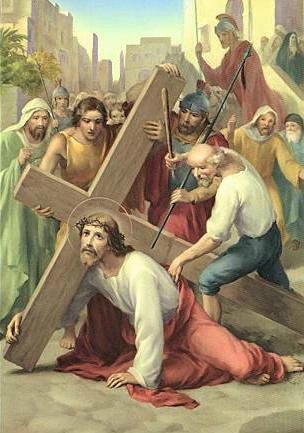 第三处：耶稣第一次跌倒
领：主、基督，我们钦崇祢、赞美祢。
（跪下）

众：祢用此圣架，救赎普世。
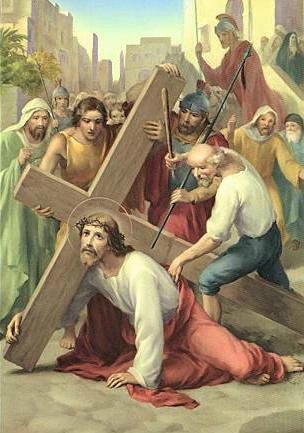 先知书：
当时，我们看到祂，没有赞美，没有尊严，也没有什么仪容可供我们欣赏。祂只是一个被人鄙视、
被人弃绝的人物，只是一个忧苦的人，饱尝了苦难。人家对祂只是掩面不顾，祂是被人舍弃的人，
因而我们也把祂视同无物。哪晓得，祂竟替我们负担着苦痛，替我们承受着忧愁。
默想：
创造及管理宇宙的天主子，由于对父的服从，变得像人那样软弱，竟不能肩负起一根木头的重量。但那正是天父的旨意，否则耶稣不能成为我们的模范。若我们要成为耶稣的朋友，也该无怨无忧地承担人的软弱。
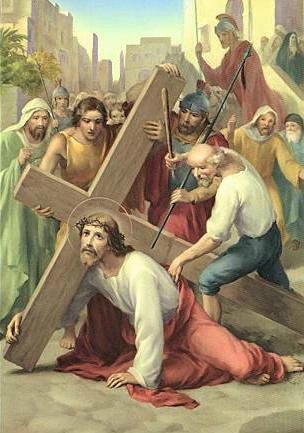 祷文：
领：主，我们离开了正路，只得到空虚和酸苦。
众：求祢光照，使我们认识，当我们软弱时能得到祢的扶持。祢无尽的爱，将一切罪人抱于怀中，请让我们都能共享祢的宽宏与慈爱。
领：天主，仰赖祢所受的苦难。
众：求祢垂怜我们。

全体：诵天主经一遍，圣母经一遍
（起立）
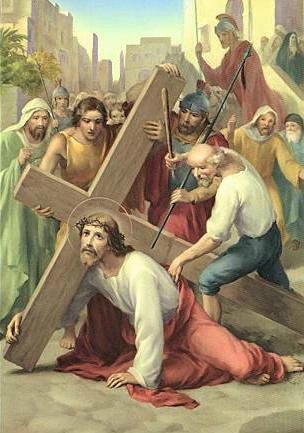 天主经
我们的天父，愿你的名受显扬，愿你的国来临，愿你的旨意奉行在人间，如同在天上。

求你今天赏给我们日用的食粮，求你宽恕我们的罪过，如同我们宽恕别人一样，不要让我们陷于诱惑，但救我们免于凶恶。啊们。
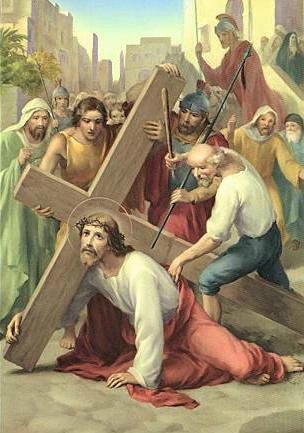 圣母经
万福玛丽亚，你充满圣宠！主与你同在。你在妇女中受赞颂，你的亲子耶稣同受赞颂。

天主圣母玛利亚，求你现在和我们临终时，为我们罪人祈求天主。啊们。
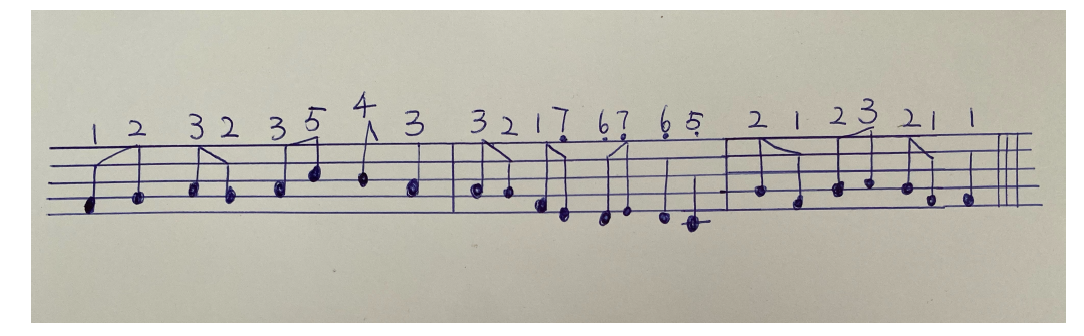 荣光之子如斯惨创，仁慈之母见而凄怆，悲复痛哉痛久长。
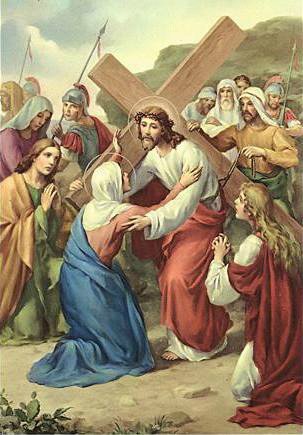 第四处：耶稣途中遇母亲
领：主、基督，我们钦崇祢、赞美祢。
（跪下）

众：祢用此圣架，救赎普世。
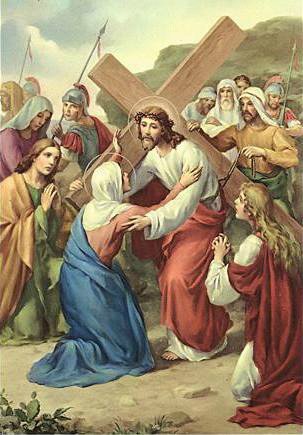 福音：
西默盎祝福了他们，并对耶稣的母亲说：“你看这个孩子，祂被注定要以色列中许多人跌倒，
许多人复起，并将成为众人排斥的标记。这样，许多人的秘密心思便会泄漏出来。至于你，一
把利剑将刺透你的心灵。
默想：
圣母见耶稣被鞭打，被脚踢，像畜生一般被驱赶。她的心灵疼痛哀伤；可是从来没有吐出任何申诉和报怨。
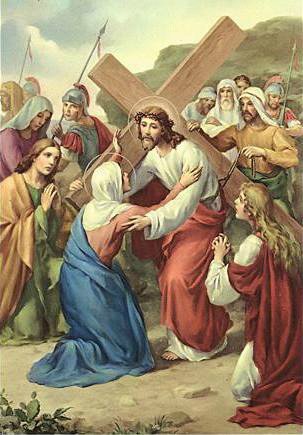 祷文：
领：我们常常为自己的痛苦而嗟叹，却忘掉了其他兄弟姐妹也受着同样、或甚至更恶劣的遭遇。
众：主，我们明白，只有分担别人的困苦与悲伤，我们才能团结起来抗拒痛苦和患难的挑战，求祢使我们永不关闭自己的心，却接纳每一个人，能像祢的慈母一样奉行祢的圣意，与祢一同救赎世界。
领：天主，仰赖祢所受的苦难。
众：求祢垂怜我们。

全体：诵天主经一遍，圣母经一遍
（起立）
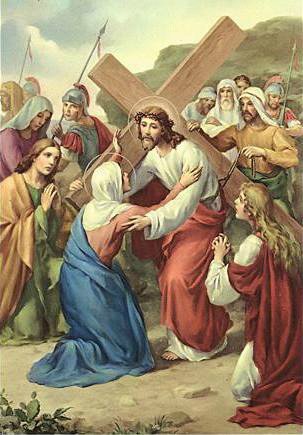 天主经
我们的天父，愿你的名受显扬，愿你的国来临，愿你的旨意奉行在人间，如同在天上。

求你今天赏给我们日用的食粮，求你宽恕我们的罪过，如同我们宽恕别人一样，不要让我们陷于诱惑，但救我们免于凶恶。啊们。
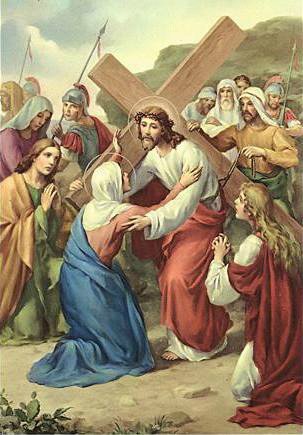 圣母经
万福玛丽亚，你充满圣宠！主与你同在。你在妇女中受赞颂，你的亲子耶稣同受赞颂。

天主圣母玛利亚，求你现在和我们临终时，为我们罪人祈求天主。啊们。
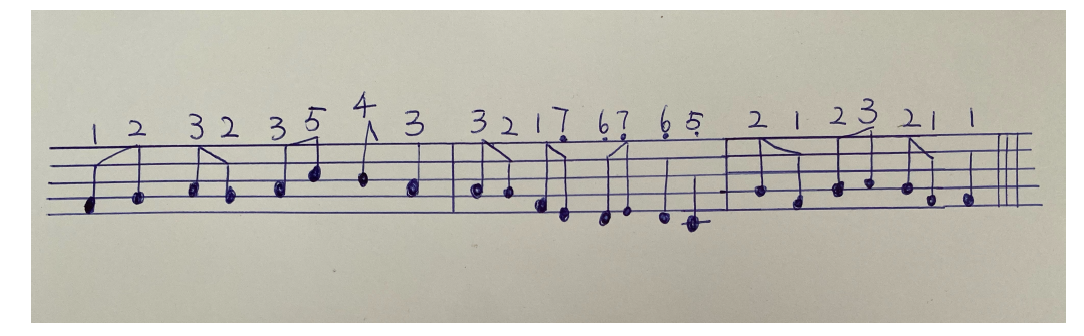 目睹爱子横遭极殃，慈母黯淡涕泪彷徨，孰能见此不同伤。
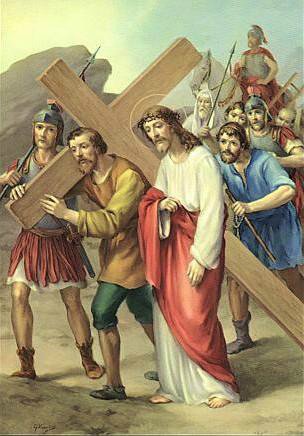 第五处：西肋乃人西满帮耶稣背十字架
领：主、基督，我们钦崇祢、赞美祢。
（跪下）

众：祢用此圣架，救赎普世。
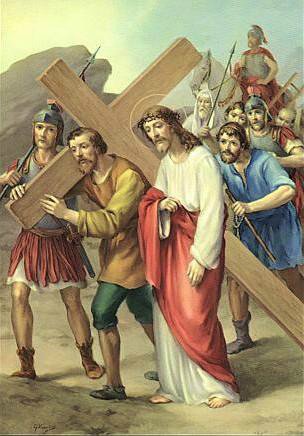 福音：
他们把耶稣带走的时候，抓住一个刚从乡下来的基勒乃人西满，兵士将十字架放在他的肩上，强迫他在耶稣后面背着。耶稣说：凡不能背负自己的十字架而追随我的，就不配作我的门徒。凡保全自己生命的，终必丧失生命。但为我之故而丧失生命的，必能获得生命。
默想：
耶稣已无力，不能再独自肩负十字架。因此士兵便勉强西满帮助。朋友，这位西满就是你。把你
的力量交给弱小者吧！你每次减轻别人的负担，就是亲手托起那压在耶稣身上的十字架。
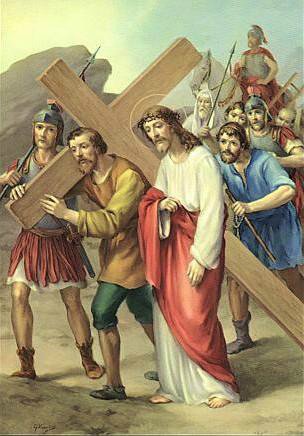 祷文：
领：主，祢接纳西满的帮助。祢挑选了一个胆怯而被迫的人来帮助祢。
众：求祢帮助我们，了解为兄弟姐妹服务的真正意义。我们时常忽略了四周的亲友，请帮助我们
互相依靠，互爱互助，使我们背负祢的十字架，乐意为他人服务，并除去骄傲，乐意接受别人的帮助。
领：天主，仰赖祢所受的苦难。
众：求祢垂怜我们。

全体：诵天主经一遍，圣母经一遍
（起立）
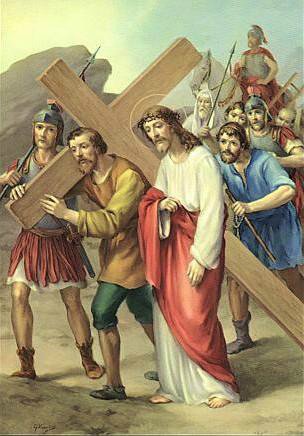 天主经
我们的天父，愿你的名受显扬，愿你的国来临，愿你的旨意奉行在人间，如同在天上。

求你今天赏给我们日用的食粮，求你宽恕我们的罪过，如同我们宽恕别人一样，不要让我们陷于诱惑，但救我们免于凶恶。啊们。
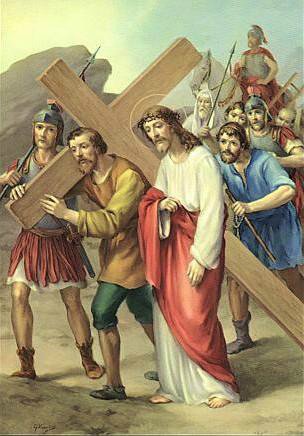 圣母经
万福玛丽亚，你充满圣宠！主与你同在。你在妇女中受赞颂，你的亲子耶稣同受赞颂。

天主圣母玛利亚，求你现在和我们临终时，为我们罪人祈求天主。啊们。
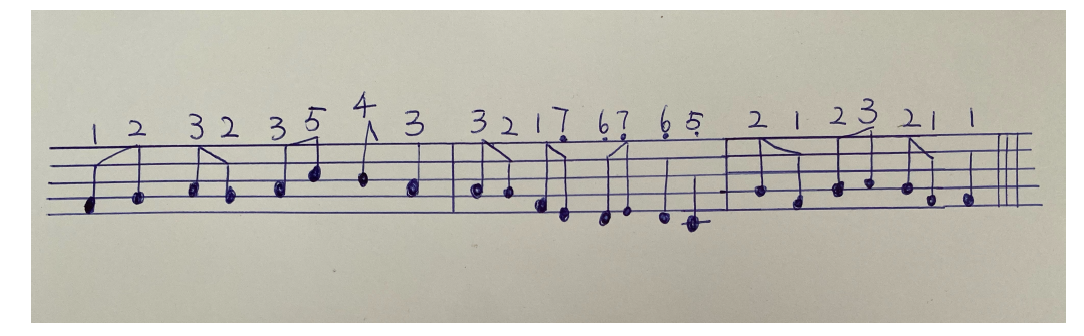 见子耶稣受尽艰辛，为救其民愿舍己身，惨被鞭打酷绝伦。
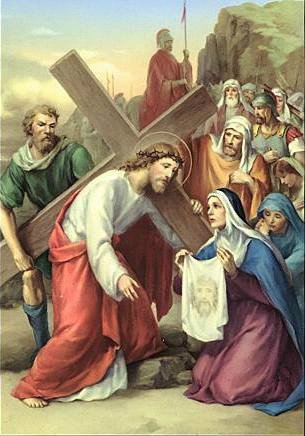 第六处：圣妇为耶稣拭面
领：主、基督，我们钦崇祢、赞美祢。
（跪下）

众：祢用此圣架，救赎普世。
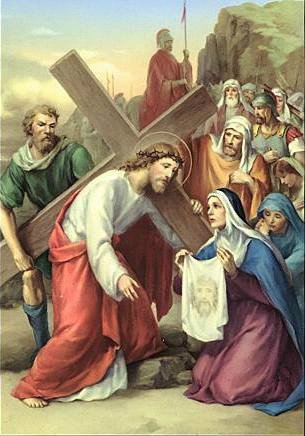 圣咏：
耻辱和忧闷，折伤了我的心；我指望有人会体恤我，却没有一个；我渴望有人会安慰我，可是找不着。
默想：
朋友，你有勇气触摸耶稣染满血渍的脸吗？你问：耶稣的脸在哪里？在充满泪水的眼睛里，在遍布皱纹的额头上，在贫民窟里，在医院中，在病榻上——总之，凡有痛苦存在的地方，耶稣的脸就在那里。祂就在那里等待着你，替祂抹掉血和泪。
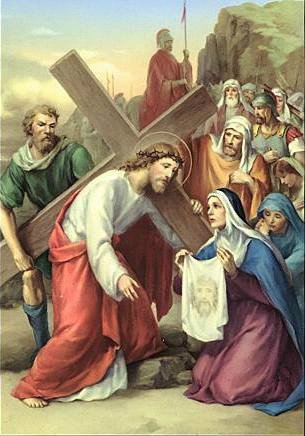 祷文：
领：我老实告诉你们，凡你们为我这些兄弟中最小的一个所做的，也就是给我做的
众：主，求祢协助我们在迫害中，勇敢承认祢是主基督，正如物落尼加一样。她坚信这个死囚
是天主；其他人的讥讽、批评、迫害都不能阻止她爱主之情。请帮助我们善于运用祢所赐给我
们的才智，服务人群，帮助需要帮助的人，让我们明认祢活在每个人的心中。
领：天主，仰赖祢所受的苦难。
众：求祢垂怜我们。
全体：诵天主经一遍，圣母经一遍（起立）
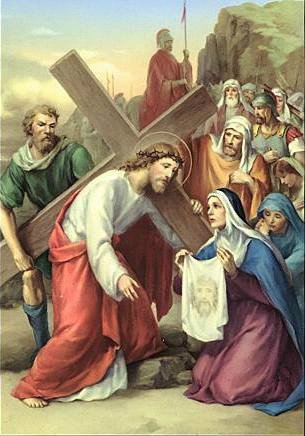 天主经
我们的天父，愿你的名受显扬，愿你的国来临，愿你的旨意奉行在人间，如同在天上。

求你今天赏给我们日用的食粮，求你宽恕我们的罪过，如同我们宽恕别人一样，不要让我们陷于诱惑，但救我们免于凶恶。啊们。
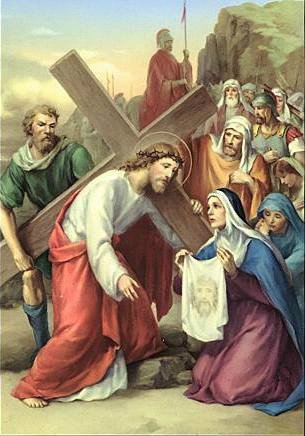 圣母经
万福玛丽亚，你充满圣宠！主与你同在。你在妇女中受赞颂，你的亲子耶稣同受赞颂。

天主圣母玛利亚，求你现在和我们临终时，为我们罪人祈求天主。啊们。
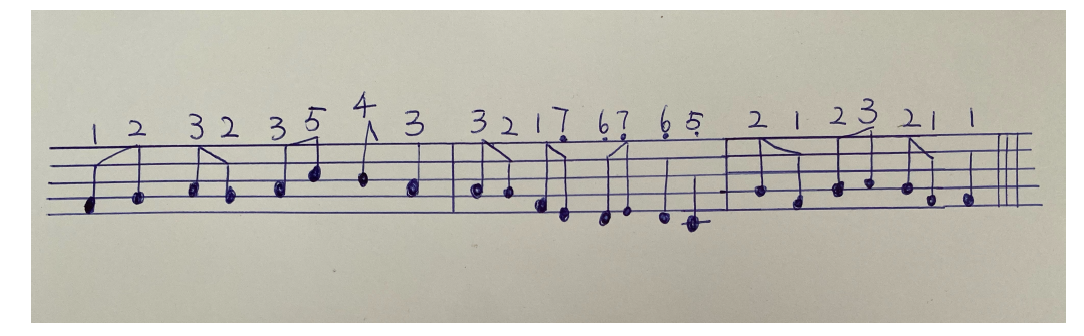 痛苦之母愁肠百结，因见圣子备遭磨折，祈你许我共痛切。
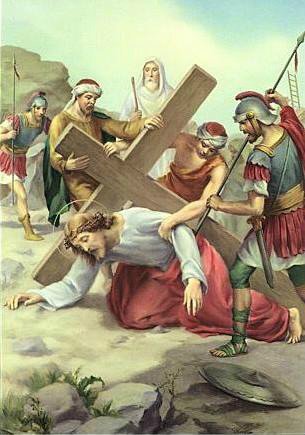 第七处：耶稣第二次跌倒
领：主、基督，我们钦崇祢、赞美祢。
（跪下）

众：祢用此圣架，救赎普世。
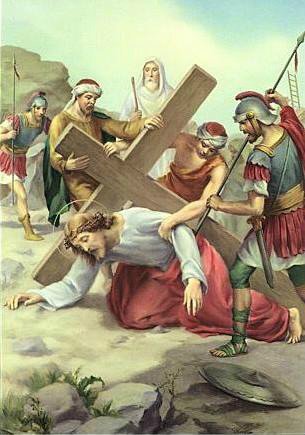 先知书：
当时我们只以为祂是被惩罚的人，为天主所打击、为天主所贬抑。殊不知祂实在是为了我们的过失而被刺伤，为了我们的罪恶而受尽了苦刑。透过祂的受刑，我们才得安宁，透过祂的受伤，我们才得康复，我们都是迷途的羊，各走各的路；然而上主却把我们众人的罪债，加在祂一人的肩上。
默想：
朋友，这第七处，是考验你意志的一个机会；从这次跌倒中学习，坚持行善吧！有一天，当你
感到前功尽弃时，你会想，“我不能再继续下去”，那时请你转向耶稣跌倒的事实吧！信赖耶
稣，继续奋斗吧！
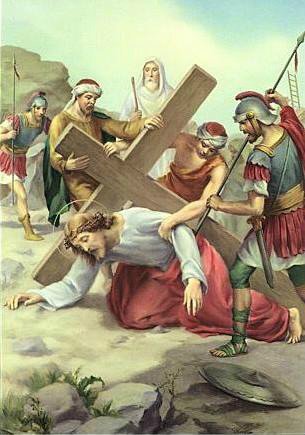 祷文：
领：主，我们曾向往奢华的享受，没有体察别人的劳苦及艰辛。
众：许多人在生活的鞭挞下，已一次又一次地跌倒，围观的人多，援助的人少。愿我们不在围观的人群中。
领：天主，仰赖祢所受的苦难。
众：求祢垂怜我们。
全体：诵天主经一遍，圣母经一遍
（起立）
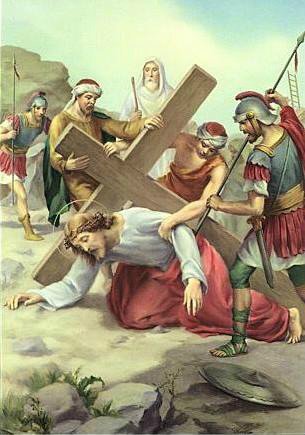 天主经
我们的天父，愿你的名受显扬，愿你的国来临，愿你的旨意奉行在人间，如同在天上。

求你今天赏给我们日用的食粮，求你宽恕我们的罪过，如同我们宽恕别人一样，不要让我们陷于诱惑，但救我们免于凶恶。啊们。
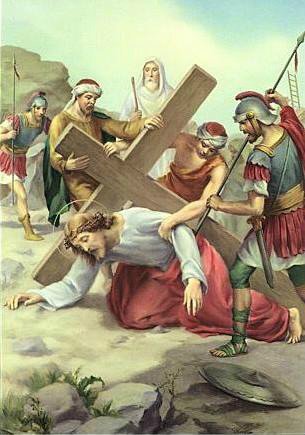 圣母经
万福玛丽亚，你充满圣宠！主与你同在。你在妇女中受赞颂，你的亲子耶稣同受赞颂。

天主圣母玛利亚，求你现在和我们临终时，为我们罪人祈求天主。啊们。
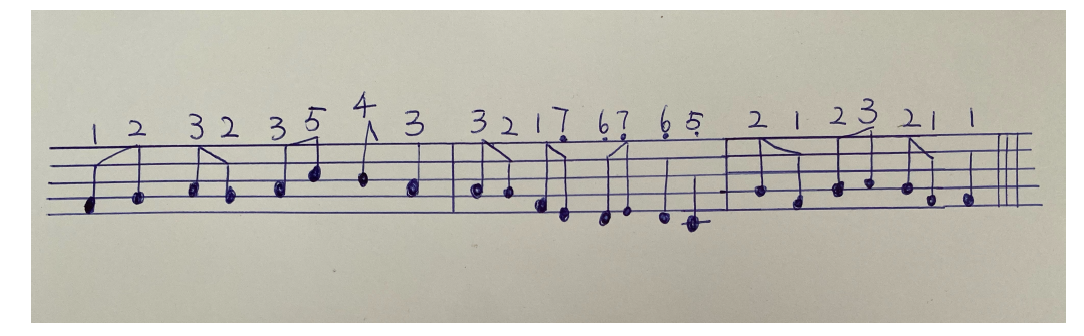 代求你子被刺圣心，增我心灵虔敬热忱，常加爱慕情意深。
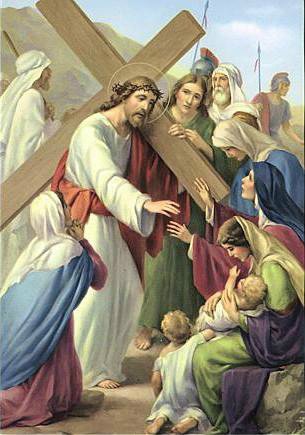 第八处：耶稣劝告耶路撒冷的妇女
领：主、基督，我们钦崇祢、赞美祢。
（跪下）

众：祢用此圣架，救赎普世。
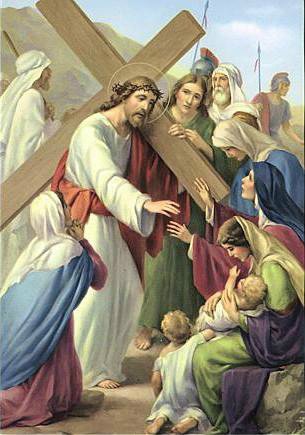 福音：
有一大群民众跟着耶稣，其中还有一批妇女为祂哀悼痛哭。耶稣转身对她们说：“耶路撒冷的女儿！你们不要为我而哭，要为你们自己的子女而哭。”
默想：
耶稣曾多么的渴望，把耶路撒冷的子女聚集起来，但他们一一拒绝。这些妇女现在为耶稣哭泣，而耶稣的心却为她们哀痛——哀痛她们面临的忧伤。耶稣在身受痛苦时，仍然去安慰他人。朋友，你如何表现你的温良和仁爱呢？
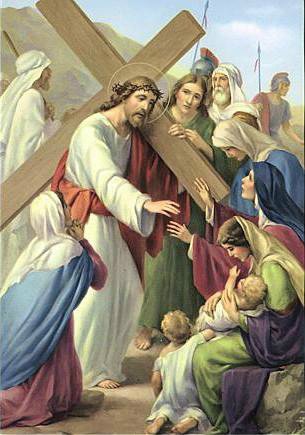 祷文：
领：耶稣亲临世界，世界也原是靠祂而存在的，但世界却不认识祂；祂来到自己的领域，而祂自己的子民却没有接纳祂。
众：我们深信祢居于全人类中、特别在那些被人冷落的人群中。请助佑我们在人群中体验祢的存在、祢的痛苦，并且以关怀及爱心去接近祢。
领：天主，仰赖祢所受的苦难。
众：求祢垂怜我们。

全体：诵天主经一遍，圣母经一遍
（起立）
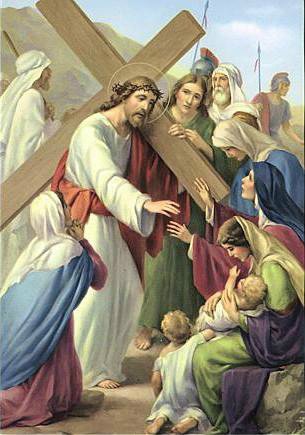 天主经
我们的天父，愿你的名受显扬，愿你的国来临，愿你的旨意奉行在人间，如同在天上。

求你今天赏给我们日用的食粮，求你宽恕我们的罪过，如同我们宽恕别人一样，不要让我们陷于诱惑，但救我们免于凶恶。啊们。
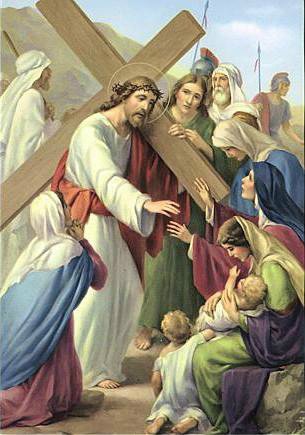 圣母经
万福玛丽亚，你充满圣宠！主与你同在。你在妇女中受赞颂，你的亲子耶稣同受赞颂。

天主圣母玛利亚，求你现在和我们临终时，为我们罪人祈求天主。啊们。
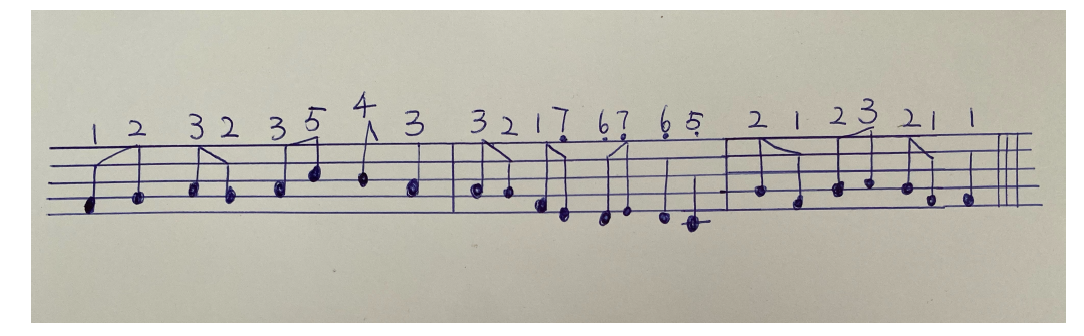 恳祈慈母分你悲情，并将你子身受酷刑，深深铭刻我心灵。
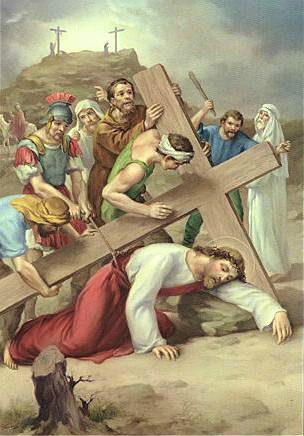 第九处：耶稣第三次跌倒
领：主、基督，我们钦崇祢、赞美祢。
（跪下）

众：祢用此圣架，救赎普世。
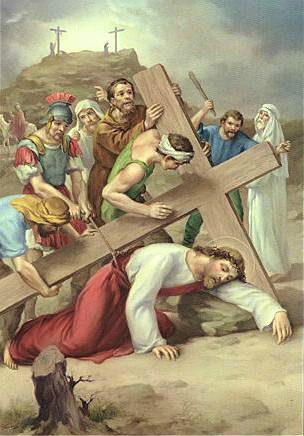 先知书：
凡看见祂的人，莫不惊愕，因为祂的容貌毁伤得不再像人。上主的圣意要用苦难磨炼祂。当祂的心灵苦痛到了尽头以后，祂必定看见光明而心满意足。我的仆人要以自己的苦难使众人成义，因为祂承担了他们的罪过。祂甘愿充当一个罪人，而牺牲自己的生命。其实，祂负担了众人的罪债，并且时时刻刻为所有的罪人祈求。
默想：
耶稣已全无气力，倒卧在地上，身体不能再动弹，就是拳打、脚踢，也不能再站起来。然而，耶稣愿意接受一切。朋友，你的身体可以被摧毁，但天上或地下绝对没有力量，能够剥夺你的意志，你的意志是属于你的。
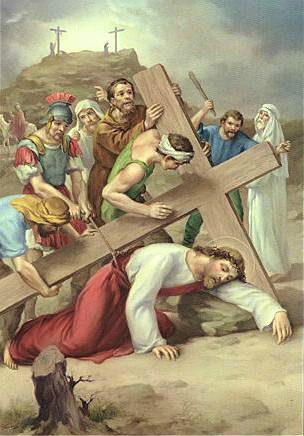 祷文：
领：主耶稣，祢为了我们而受鞭打、凌辱，但我们却时常跌倒、犯罪。
众：主！请帮助我们体会每一位兄弟姐妹应有的权利，明白自己的责任，尽量帮助需要我们的人。
领：天主，仰赖祢所受的苦难。
众：求祢垂怜我们。
全体：诵天主经一遍，圣母经一遍
（起立）
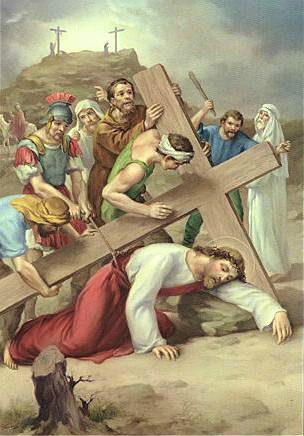 天主经
我们的天父，愿你的名受显扬，愿你的国来临，愿你的旨意奉行在人间，如同在天上。

求你今天赏给我们日用的食粮，求你宽恕我们的罪过，如同我们宽恕别人一样，不要让我们陷于诱惑，但救我们免于凶恶。啊们。
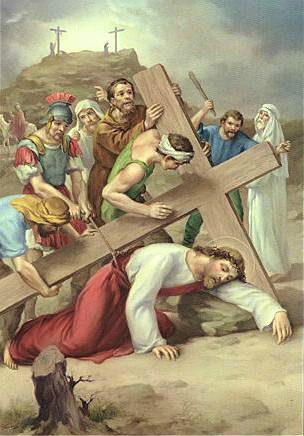 圣母经
万福玛丽亚，你充满圣宠！主与你同在。你在妇女中受赞颂，你的亲子耶稣同受赞颂。

天主圣母玛利亚，求你现在和我们临终时，为我们罪人祈求天主。啊们。
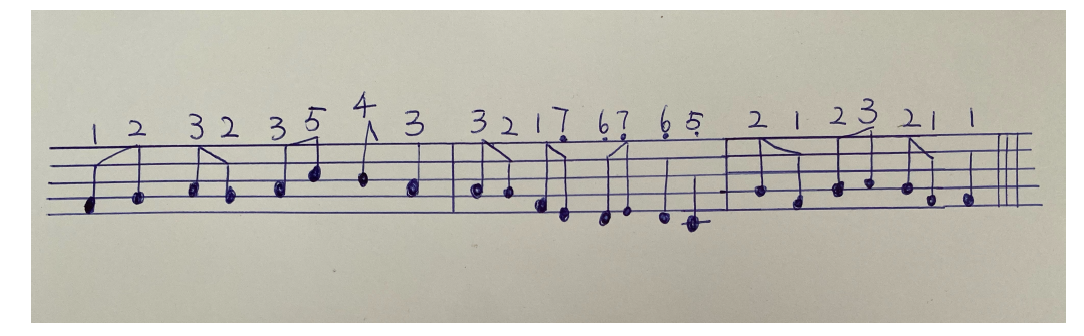 圣子耶稣为救我们，遍尝苦辱并以身殉，祈导我们出迷津。
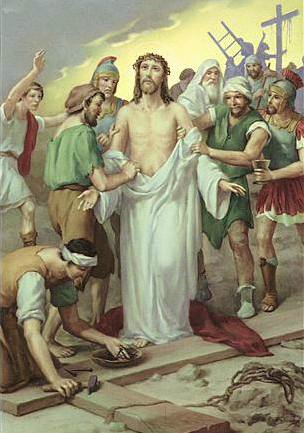 第十处：耶稣被人剥去衣服
领：主、基督，我们钦崇祢、赞美祢。
（跪下）

众：祢用此圣架，救赎普世。
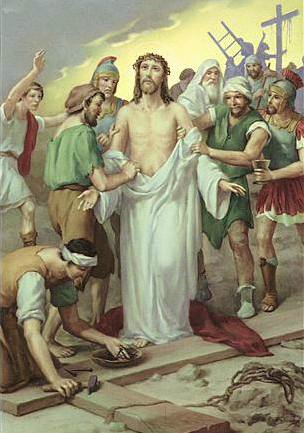 福音：
当时，他们另外还带了两个凶犯，同耶稣一起去处死。他们既到了那名叫“髑髅”的地方，就在那里把耶稣钉在十字架上，同时也钉了两个凶犯，一个在右边，一个在左边。耶稣说：“父啊！求祢宽恕他们，因为他们不知道自己做的是什么！”当时，他们还拈阄分了耶稣的衣服。民众都站着观望。
默想：
朋友，请看！世上最可怜的君王，在受造物前，被剥掉衣服，身无一物；然而，谁还比耶稣更
富有？同样，你要生活丰满，首先要关心天国的义德。
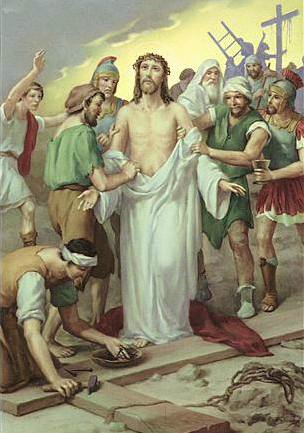 祷文：
领：人子来不是为受人服侍，却是为服侍人，并且要牺牲自己的生命，救赎大众。
众：主，祢成了罪犯，其实，犯罪的却是我们。我们所追求的奢饰华物把祢掩盖了。社会上有许多伤残老病的人，愿我们伸出援助的手，给予他们所需要的。许多人没有一个合理的生活环境、更得不到别人的关怀与协助、失去了人性的尊严；愿我们真正体会他们，把他们当作兄弟姐妹般看待。
领：天主，仰赖祢所受的苦难。
众：求祢垂怜我们。
全体：诵天主经一遍，圣母经一遍（起立）
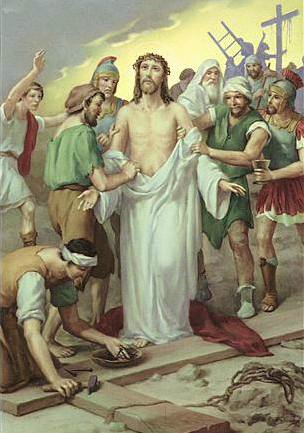 天主经
我们的天父，愿你的名受显扬，愿你的国来临，愿你的旨意奉行在人间，如同在天上。

求你今天赏给我们日用的食粮，求你宽恕我们的罪过，如同我们宽恕别人一样，不要让我们陷于诱惑，但救我们免于凶恶。啊们。
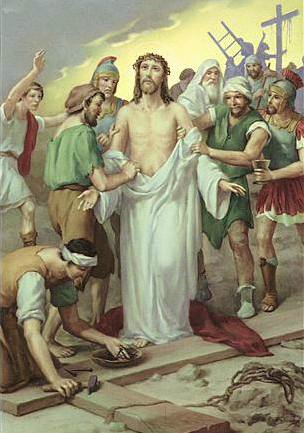 圣母经
万福玛丽亚，你充满圣宠！主与你同在。你在妇女中受赞颂，你的亲子耶稣同受赞颂。

天主圣母玛利亚，求你现在和我们临终时，为我们罪人祈求天主。啊们。
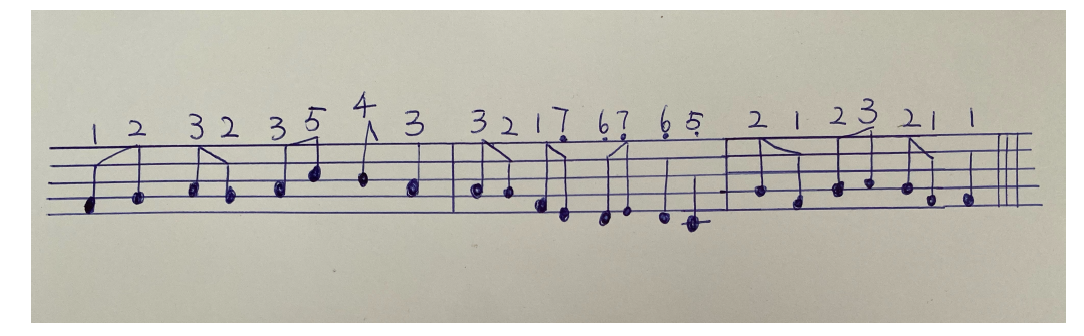 十字圣架救赎之诠，圣子死难偿我罪愆，恳饶我罪复天缘。
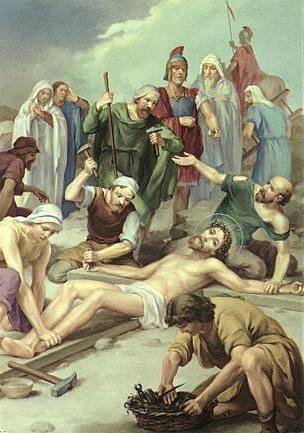 第十一处：耶稣被钉在十字架上
领：主、基督，我们钦崇祢、赞美祢。
（跪下）

众：祢用此圣架，救赎普世。
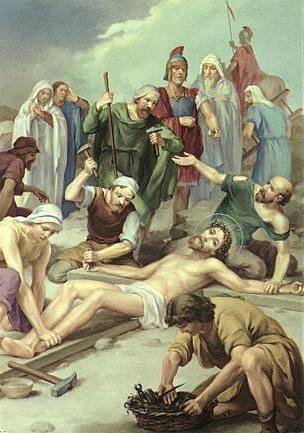 福音：
在耶稣的十字架旁，站着祂的母亲和祂母亲的一个姐妹，还有克罗帕的妻子玛利亚，及玛利亚玛达肋纳。耶稣见母亲和祂的爱徒一起站着，就对母亲说：“母亲，那就是你的儿子！”又对爱徒说：“那就是你的母亲！”从此，那门徒就把她奉养在自己的家中。
默想：
朋友，你能想象钉十字架是怎样的滋味吗？刑吏拉直了手，把手腕紧压在横木上，用钉刺透肉，然后拿起沉重的铁锤用力敲打，直至手被钉穿，疼痛辛酸就像火药筒在头脑内猛然爆炸。他们又抓住另一只手，死亡的痛苦又再一次爆发，然后再屈起膝盖，好把脚站在木干，也用铁锤钉在架上。
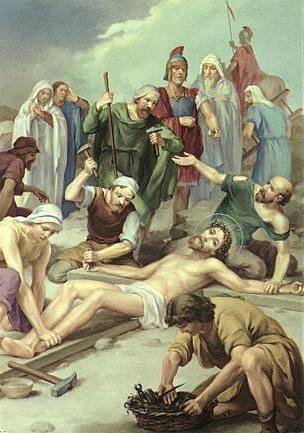 祷文：
领：我给你们一项新命令，你们要彼此相爱，如同我爱了你们一样。
众：主，祢对我们的爱至深至大，竟不惜任何牺牲，我们愿意效法祢，在我们的生活环境中实践祢爱人的精神，努力减轻别人在精神上及肉躯上的痛苦，与祢一同救赎我们的弟兄。
领：天主，仰赖祢所受的苦难。
众：求祢垂怜我们。

全体：诵天主经一遍，圣母经一遍（起立）
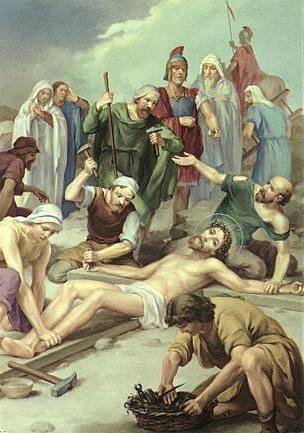 天主经
我们的天父，愿你的名受显扬，愿你的国来临，愿你的旨意奉行在人间，如同在天上。

求你今天赏给我们日用的食粮，求你宽恕我们的罪过，如同我们宽恕别人一样，不要让我们陷于诱惑，但救我们免于凶恶。啊们。
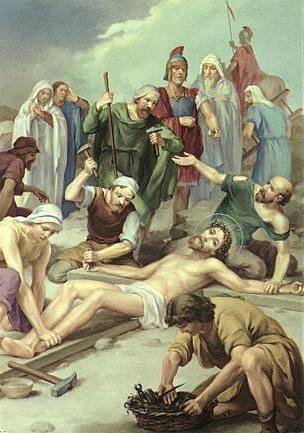 圣母经
万福玛丽亚，你充满圣宠！主与你同在。你在妇女中受赞颂，你的亲子耶稣同受赞颂。

天主圣母玛利亚，求你现在和我们临终时，为我们罪人祈求天主。啊们。
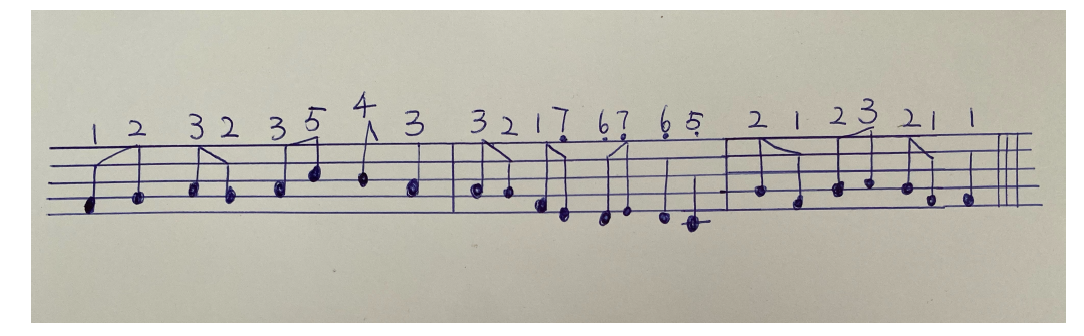 童贞圣母神圣之后，赖你慈恩允我哀求，得常与你同悲愁。
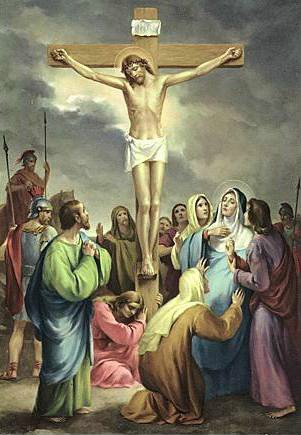 第十二处：耶稣死在十字架上
领：主、基督，我们钦崇祢、赞美祢。
（跪下）

众：祢用此圣架，救赎普世。
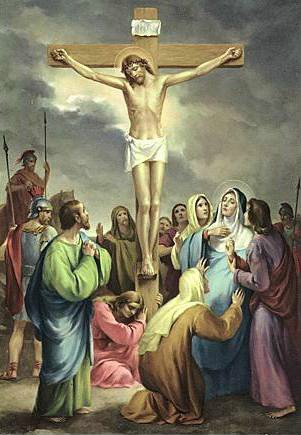 福音：
从中午开始，太阳失光，遍地黑暗；直到下午三时，耶稣大声呼喊说：“我的天主，我的天主！祢为什么舍弃了我？”有一个人跑过来，把海绵浸透了醋，绑在芦苇上，送上去给祂喝。那时耶稣又大声呼喊说：“父啊！我将我的灵魂托付在祢的手中。”说完，便断了气。
默想：
十字架已成了一座讲坛——父啊！宽恕他们吧……你要和我在天堂里……这是你的母亲……这是你的儿子……我渴……一切都完成了……耶稣需要挺着手腕及脚，把自己托起才能开口说话，每一个动作，都使祂陷入一阵新的痛楚，然后，当祂受够了，才放弃这可朽坏的肉躯。
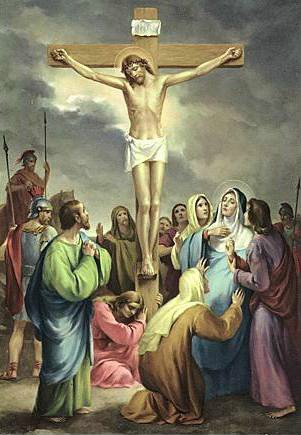 祷文：
领：一粒麦子非经落地而死，只不过是一粒，死了以后，才会有丰盈的收获。
众：主，藉着祢的圣死，我们才获得一个更充实及更珍贵的生命。请帮助我们，使我们关怀别人的生死存亡，重视肉躯和灵性的生命，使人们充分地领略生命的意义。
领：天主，仰赖祢所受的苦难。
众：求祢垂怜我们。
全体：诵天主经一遍，圣母经一遍（起立）
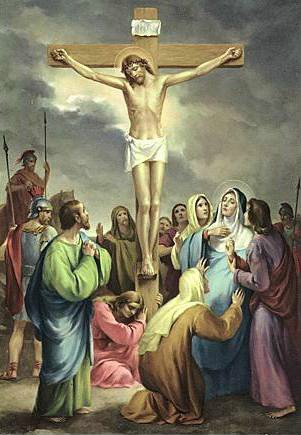 天主经
我们的天父，愿你的名受显扬，愿你的国来临，愿你的旨意奉行在人间，如同在天上。

求你今天赏给我们日用的食粮，求你宽恕我们的罪过，如同我们宽恕别人一样，不要让我们陷于诱惑，但救我们免于凶恶。啊们。
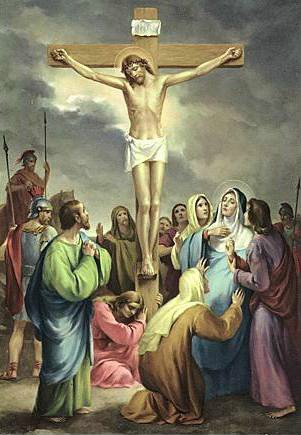 圣母经
万福玛丽亚，你充满圣宠！主与你同在。你在妇女中受赞颂，你的亲子耶稣同受赞颂。

天主圣母玛利亚，求你现在和我们临终时，为我们罪人祈求天主。啊们。
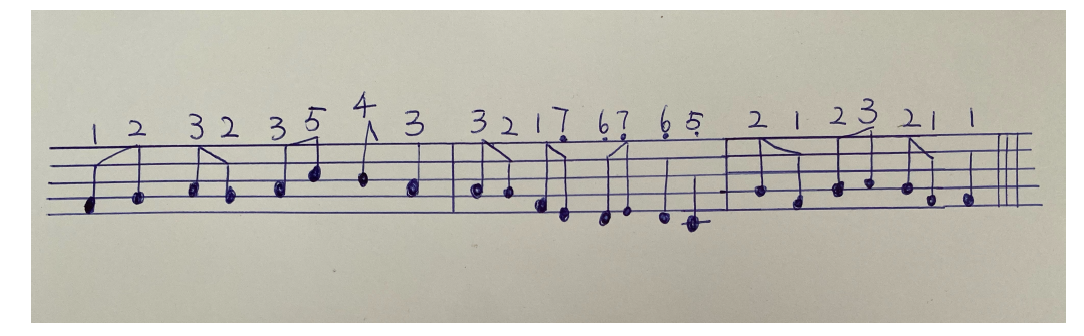 耶稣五伤安慰之源，耶稣圣死救赎之键，赐我信心永不变。
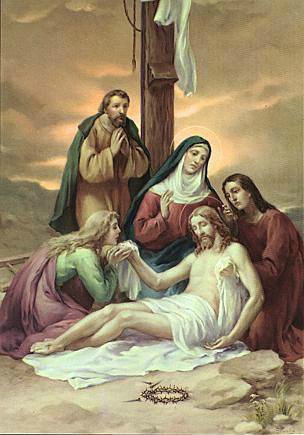 第十三处：耶稣尸体从十字架卸下
领：主、基督，我们钦崇祢、赞美祢。
（跪下）

众：祢用此圣架，救赎普世。
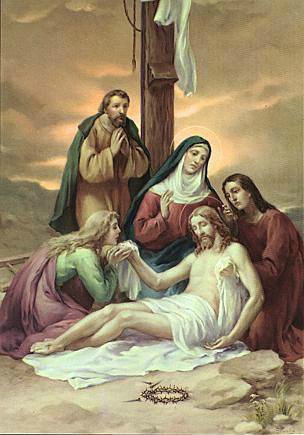 福音：
那天正值安息日的前夕，而那安息日又是大节日，犹太人不愿在安息日有尸首留在十字架上，就来请求比拉多叫人打断他们的腿，把尸首拿去。于是兵士来了，先后把钉在耶稣左右的两个人的腿打断；他们来到耶稣跟前，看见祂已经死了，就没有打断祂的腿。有一个士兵用长矛刺透了祂的肋旁，立刻就有血和水流出来。
默想：
祭献已完成，是的，耶稣的祭献已告完成。但，我的朋友，圣母和你的祭献尚未结束，圣母还要在手中接抱，她亲生子的尸体。你在离别自己所爱的人时，也会感到哀痛。你在沉痛时应该想到，因着玛利亚分担耶稣在加尔瓦略山的苦难、参加救世的工程；同样，你的哀痛，亦可充作灵魂的代价。
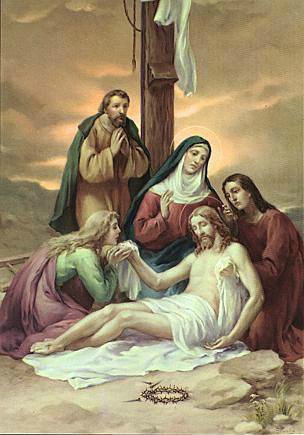 祷文：
领：主，请宽恕我们的愚昧、固执、嫉妒及怨恨，并减轻所有因此而引起的痛苦与悲伤。
众：求祢以祢的爱充盈世界，使我们生活在爱的滋润中。慈母玛利亚，您是罪人的避难所，请为我们祈祷，使我们因您圣子的功劳，幸获天父的宽恕。
领：天主，仰赖祢所受的苦难。
众：求祢垂怜我们。
全体：诵天主经一遍，圣母经一遍（起立）
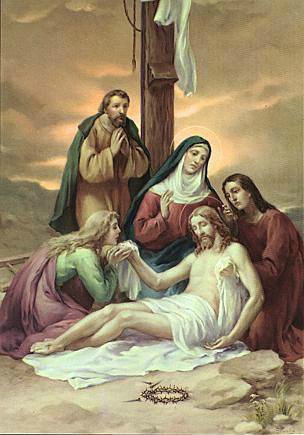 天主经
我们的天父，愿你的名受显扬，愿你的国来临，愿你的旨意奉行在人间，如同在天上。

求你今天赏给我们日用的食粮，求你宽恕我们的罪过，如同我们宽恕别人一样，不要让我们陷于诱惑，但救我们免于凶恶。啊们。
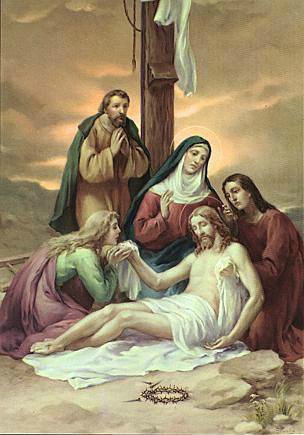 圣母经
万福玛丽亚，你充满圣宠！主与你同在。你在妇女中受赞颂，你的亲子耶稣同受赞颂。

天主圣母玛利亚，求你现在和我们临终时，为我们罪人祈求天主。啊们。
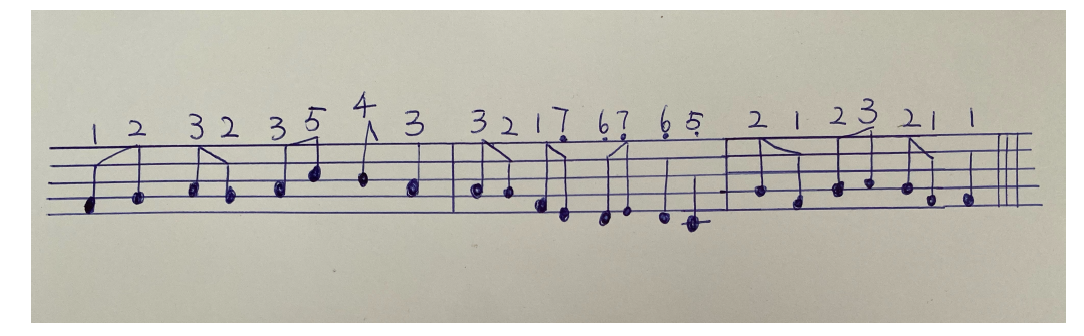 将有一天灵肉分离，请勿弃我能瞻圣仪，永沐荣光无尽期。
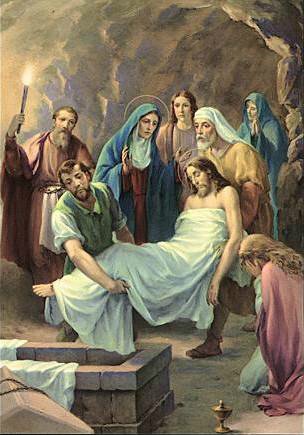 第十四处：耶稣葬于坟墓
领：主、基督，我们钦崇祢、赞美祢。
（跪下）

众：祢用此圣架，救赎普世。
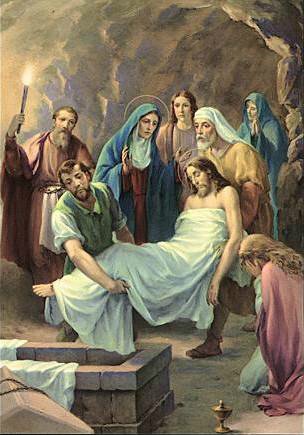 福音：
到了傍晚，来了一个阿黎玛特雅人若瑟，他大胆地向比拉多要求耶稣的遗体。比拉多准许了他，于是他把耶稣的遗体领去了。还有从前在夜间来访耶稣的尼苛德摩，那时也带着约一百斤没药和沉香而来，两人按着犹太人的习俗，将耶稣的遗体用细麻布加上香料包裹起来，把祂安放在一座由岩石凿成的坟墓里，然后滚了一块石头来堵住墓门。
默想：
耶稣可朽的生命就此结束，另一个新生命已开始，为玛利亚，为玛达肋纳，为伯多禄，若望和你，耶稣在人世的工作已完成，但在教会内及透过教会的工作，现在才开始。朋友，由现在开始，时时刻刻，你要做祂的使徒、祭品、圣者。
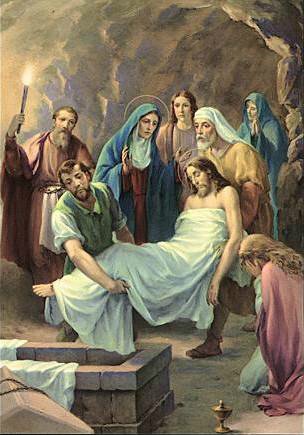 祷文：
领：主，祢极大的痛苦仍要继续，直到时间的终止。
众：我们每个人都有自己的十字架，愿我们都能分担祢的十字架。请帮助我们在各人身上认出祢来，并乐意帮助祢，使我们真正的敬爱祢。
领：天主，仰赖祢所受的苦难。
众：求祢垂怜我们。
全体：诵天主经一遍，圣母经一遍（起立）
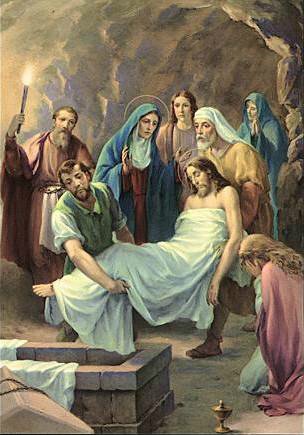 天主经
我们的天父，愿你的名受显扬，愿你的国来临，愿你的旨意奉行在人间，如同在天上。

求你今天赏给我们日用的食粮，求你宽恕我们的罪过，如同我们宽恕别人一样，不要让我们陷于诱惑，但救我们免于凶恶。啊们。
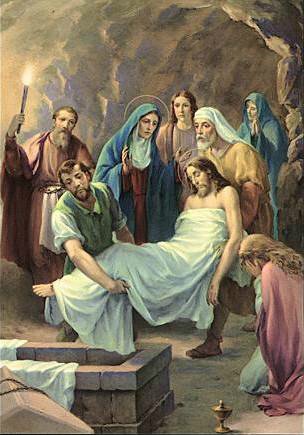 圣母经
万福玛丽亚，你充满圣宠！主与你同在。你在妇女中受赞颂，你的亲子耶稣同受赞颂。

天主圣母玛利亚，求你现在和我们临终时，为我们罪人祈求天主。啊们。
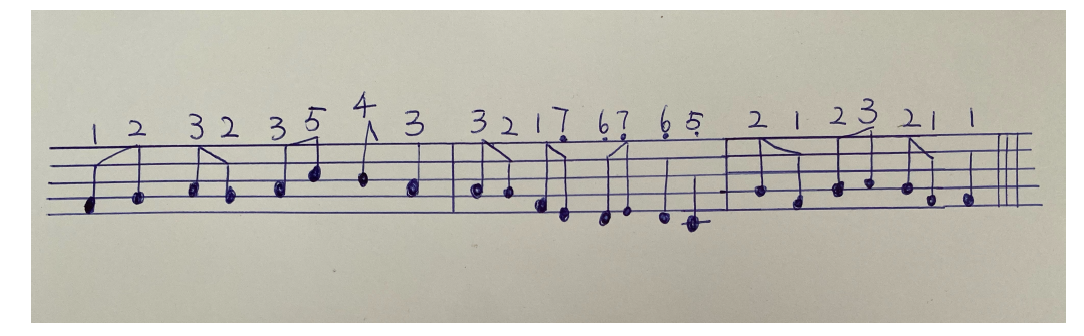 圣子高悬十字架上，慈母悲伤哀立其旁，举目仰望泪流长。
苦路默想（最后祷文）
领：耶稣基督，人类的救主，祢用十字架战胜了死亡，进入了光荣，使痛苦有了意义，赋给世界喜乐。求祢帮助我们继续祢的救世工程，共同背负十字架。
（跪下）
苦路默想（最后祷文）
众：
主啊！让我做祢的工具，去缔造和平；
在有仇恨的地方，播送友爱；
在有冒犯的地方，给予宽恕；
在有分裂的地方，促成团结；
在有疑虑的地方，激发信心；
在有错谬的地方，宣扬真理；
在有失望的地方，唤起希望；
在有忧伤的地方，散布喜乐；
在有黑暗的地方，放射光明；
苦路默想（最后祷文）
领：
神圣的导师！
愿我不求他人的安慰，只求安慰他人；
不求他人的谅解，只求谅解他人；
不求他人的爱护，只求爱护他人；
因为只有在施予中，我们有所收获；
在宽恕时，我们得到宽恕；
在死亡时，我们生于永恒!
请为教宗的意向祈祷！
请念：
天主经
圣母经
圣三光荣颂
各一次
天主经
我们的天父，愿你的名受显扬，愿你的国来临，愿你的旨意奉行在人间，如同在天上。

求你今天赏给我们日用的食粮，求你宽恕我们的罪过，如同我们宽恕别人一样, 不要让我们陷于诱惑，但救我们免于凶恶。啊们。
圣母经
万福玛丽亚，你充满圣宠！主与你同在。你在妇女中受赞颂，你的亲子耶稣同受赞颂。

天主圣母玛利亚，求你现在和我们临终时，为我们罪人祈求天主。啊们。
圣三光荣颂
愿光荣归于父，及子，及圣神，起初如何，今日亦然，直到永远。啊们
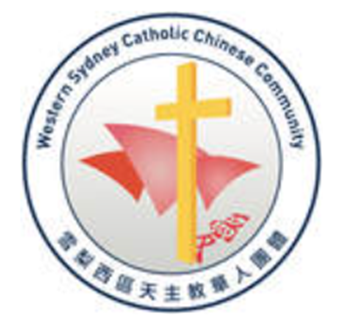 苦路默想到此结束，请神父降福！